Selecting the Right Population for Clinical Trials: Selectivity versus Inclusivity
Dr. Laurie Gutmann, MD: University of IowaDr. William Meurer, MD, MS: University of Michigan

http://neurotrials.training
6/26/2014
R25 NS088248
1
At the end of this session the learner should be able to 
Consider how selecting a trial population can influence the science and the logistics
Understand the process of balancing both a population that will be responsive to an intervention (prognosis) but will exist in sufficient numbers for inference
Objectives
6/26/2014
R25 NS088248
2
Description of how to use audience response system
Early slide on audience response
6/26/2014
R25 NS088248
3
My favorite college football team is?
Ohio State
Michigan
Iowa
West Virginia
None of the Above
Example of Audience Response
6/26/2014
R25 NS088248
4
Dr. Meurer
No relevant disclosures related to commercial entities
Dr. Gutmann
No relevant disclosures related to commercial entities
Disclosures
6/26/2014
R25 NS088248
5
Common issues in population selection for trials
What is enrichment
Major characteristics (severity, age, disease onset) (WM)
Stroke Example (WM)
ALS Example (LG)
Conclusions / Q&A (LG)
Overview of Session
6/26/2014
R25 NS088248
6
I understand the concept of population enrichment in clinical trials?
Mostly
Somewhat
Not sure
Probably not
Definitely not
Self reported understanding
6/26/2014
R25 NS088248
7
I thought this was a webinar on population selection…
Wait a second
6/26/2014
R25 NS088248
8
“We don’t do clinical trials in a random sample of the population…
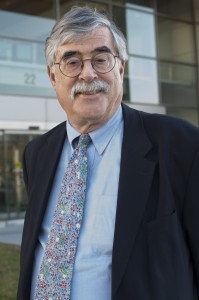 Enrichment – Bob Temple, FDA
6/26/2014
R25 NS088248
9
[Speaker Notes: “We don’t do clinical trials in a random sample of the population.  We try to make sure people have the disease we’re studying (entry criteria), have stable disease with stable measurements (lead in periods), do not respond too well to placebo (placebo lead in periods), have disease of some defined severity, and do not have conditions that would obscure benefit. These efforts are all kinds of ENRICHMENT, and almost every clinical trial uses them. There are, in addition, other steps, not as regularly used, that can be taken to increase the likelihood that a drug effect can be detected (if, of course, there is one).”]
Entry criteria
Have the disease we are studying
Lead-in period or stable disease
Stable measurements or known expected slope of progression
Placebo response taken into account
Defined disease severity
Absence of conditions that would obscure benefit
Enrichment
6/26/2014
R25 NS088248
10
Practical – to decrease heterogeneity
Prognostic enrichment 
Likely to have study endpoint (outcome)
Or large change in endpoint
Predictive enrichment
Patient characteristics
Patient response to similar treatment
Early response of surrogate

Types 2 and 3 may raise generalizability issues later
Major Enrichment Categories
6/26/2014
R25 NS088248
11
Carefully consider entry criteria
Find (a priori) likely compliers
Find patients who will not drop out
Consider lead in period to weed out placebo responders
Avoid enrollment of patients with short life expectancy (if long term treatment or outcome measurement)
(Some) Strategies to Decrease Heterogeneity
6/26/2014
R25 NS088248
12
Probability of having outcome events (likely)
Or large change in endpoint measured in study (degenerative disease with well established natural history)
Consider relative versus absolute risk reduction versus base rate
50% RRR 
Mortality from 30 to 15%
Mortality from 1 to 0.5%
Option: Choose High Risk Patients
6/26/2014
R25 NS088248
13
Predictive enrichment
Patient characteristics 
Disease phenotype(hyperdense MCA)
Proteomic
Genomic
Early response to surrogate (NIHSS “non-response” after tPA)
Option: Choose Likely “Responders”
6/26/2014
R25 NS088248
14
When we decide who to include in a trial, we are doing enrichment (at some level).

We might not call it that 

Be able to contrast this from “enrichment designs” – in which the design helps learn about the population best to study (which are cool – but outside our scope today)
Take Home Message on Population Selection
6/26/2014
R25 NS088248
15
Which of the following types of population selection strategies will have the lowest adverse impact on generalizability after the trial is completed?
Selection of patients based on protein or biomarker
Exclusion of older patients
A design that selects out placebo responders
Inclusion of most severe patients
No idea
Question 2
6/26/2014
R25 NS088248
16
Neurological trial outcomes
Functional (related to age and other comorbidities ALONG with disease)
Distinction between baseline prognosis and treatment effect
Issues of Special Interest to Neuroscience Trials
6/26/2014
R25 NS088248
17
Age
Disease Severity / Prognosis
Onset (Treatment Window)
Comorbidities
Key Aspects of Population
6/26/2014
R25 NS088248
18
Example 1: Stroke Reperfusion
6/26/2014
R25 NS088248
19
Consider the population and relationship to presumed treatment
6/26/2014
R25 NS088248
20
Presumed Correlations
6/26/2014
R25 NS088248
21
Fundamental tension
Selecting a population that “will have room” to respond
Restricting the population and limiting generalizability
In early phases
Usually better to establish that treatment works in a sub-set
Broaden population later (NINDS -> ECASS3)
Summary Stroke
6/26/2014
R25 NS088248
22
In the ECASS 3 stroke trial, which one of these exclusion criteria has the strongest biological rationale
Combination of prior stroke and diabetes
Severe stroke
Patients greater than 4.5 hours from onset
Age over 80
Not fair, you didn’t even present any data from ECASS3
Question 3
6/26/2014
R25 NS088248
23
Safety of participants in the trial
Anticipated effect of intervention
Reproducibility of results
Generalizability of intervention to the population with the disorder
Why are Selection Criteria Important?
Potential to benefit from the intervention
Defined disease 
High likelihood that the effect can be detected
Known slope of expected disease progression or stable disease
Expected adverse events shape exclusion criteria
Safety
Competing risks are assessed
Conditions that would obscure benefit
Likelihood of adherence/completion of trial
Selection criteria
Responsibility to patients in the trial and outside the trial to ask the best questions 


Rare disease – participants are precious resource
Consider your role as a helper of patients (good science)
6/26/2014
R25 NS088248
26
With ALS, original studies looked at time to tracheostomy/ventilator or death as endpoint
Slope of curve from natural history data
allowed less of a lead-in for the studies

Knowing the natural history of the disease important – know the standard slope of progression.

Using natural history/epidemiological data important to look at where on the curve you want to catch patient
-put graph here
Potential to benefit
Need to look at select population that will show effect – choose outcome measure/biomarker for disease 
Time to trach/death was original outcome measure
ALSFRSr
FVC
New biomarkers?
Be careful to use ones that are validated
To look at effect, you need to choose by severity – too severe/too advanced disease, you won’t be able to measure change in slope of progression.
Survival as outcome
Detectable effect
Different for ongoing treatments then in one time or intermittent treatment
Loss of appetite or nausea
Some drugs promising in animal models actually showed worse outcome for treated participants due to weight loss/early death
Also have to worry about early withdrawal from trial
Adverse events/competing risks
Adverse events
Competing trials
Awareness of other trials in your field of study
Trial completion/adherence to study protocol
Figure 1. Survival of ALS patients enrolled in the placebo group of the topiramate study according to their rate of decline of forced vital capacity during the first 3 months of study.
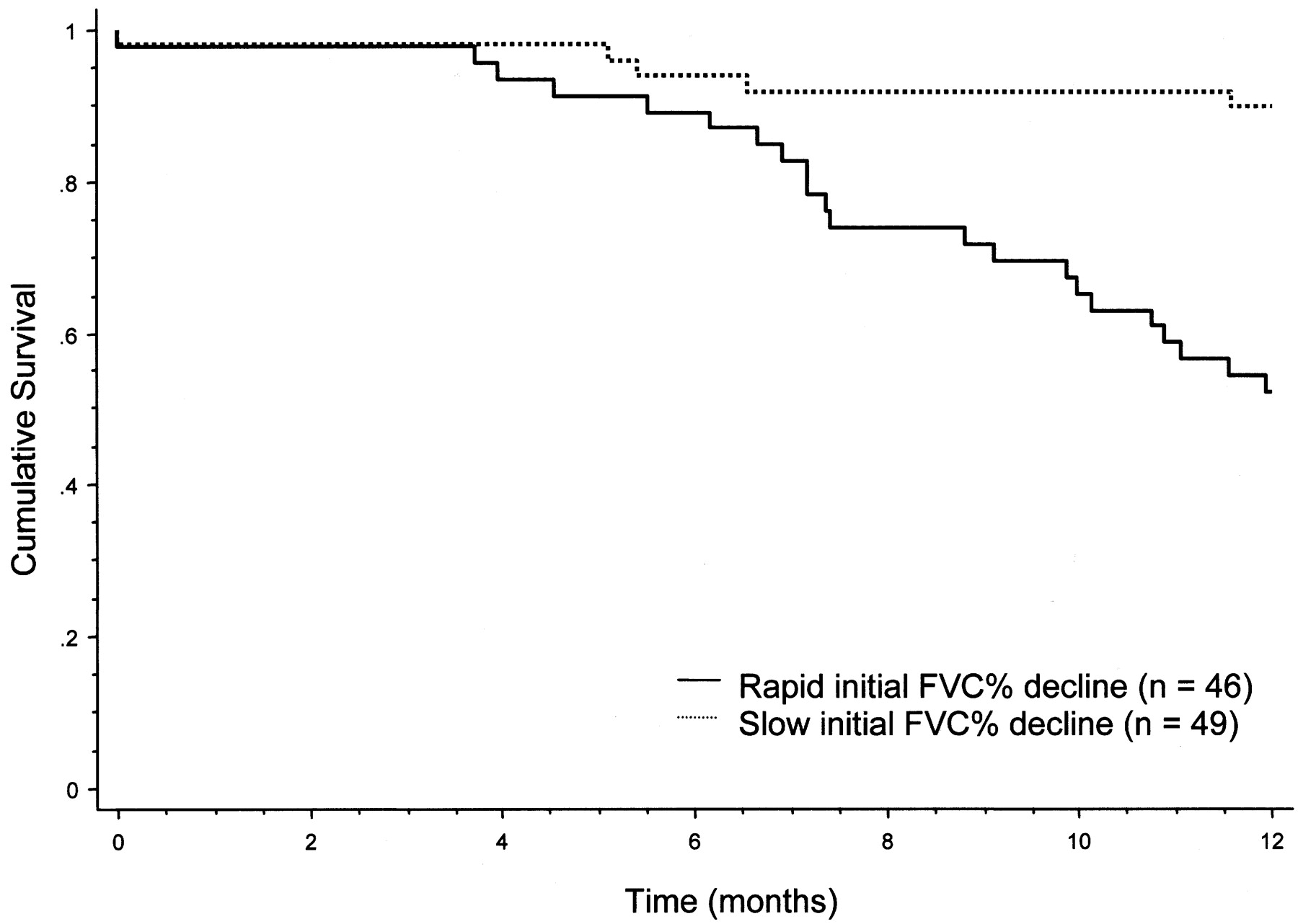 Traynor B J et al. Neurology 2004;63:1933-1935
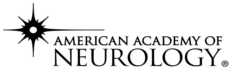 ©2004 by Lippincott Williams & Wilkins
[Speaker Notes: Figure 1. Survival of ALS patients enrolled in the placebo group of the topiramate study according to their rate of decline of forced vital capacity during the first 3 months of study.]
Figure 2. Survival of ALS patients enrolled in the placebo group of the topiramate study according to their rate of decline of maximum voluntary isometric contraction–arm (MVIC-arm) Z score during the first 3 months of study.
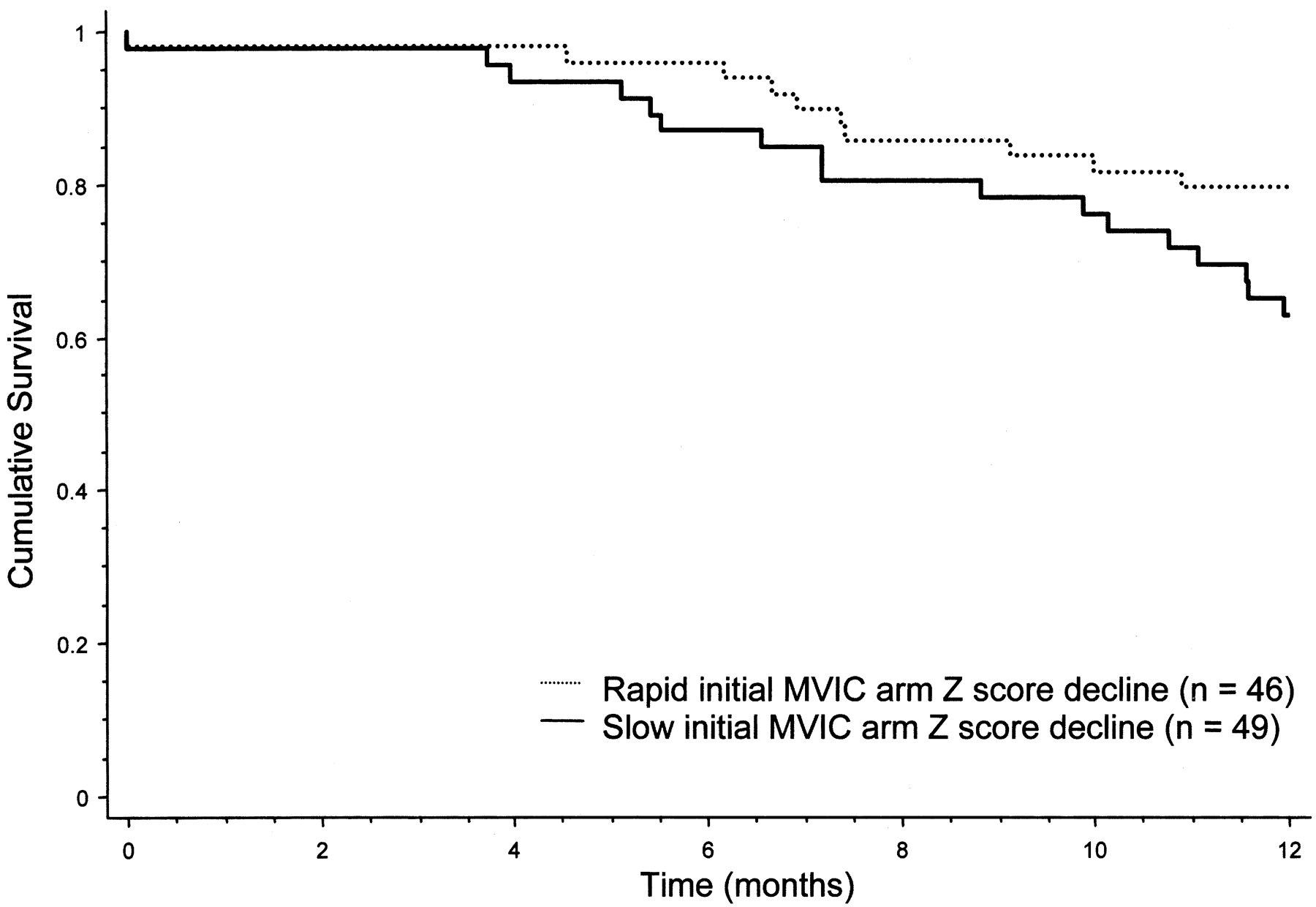 Traynor B J et al. Neurology 2004;63:1933-1935
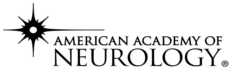 ©2004 by Lippincott Williams & Wilkins
[Speaker Notes: Figure 2. Survival of ALS patients enrolled in the placebo group of the topiramate study according to their rate of decline of maximum voluntary isometric contraction–arm (MVIC-arm) Z score during the first 3 months of study.]
Comparability between studies


Increase heterogeneity and generalizability
Standard selection criteria
6/26/2014
R25 NS088248
33
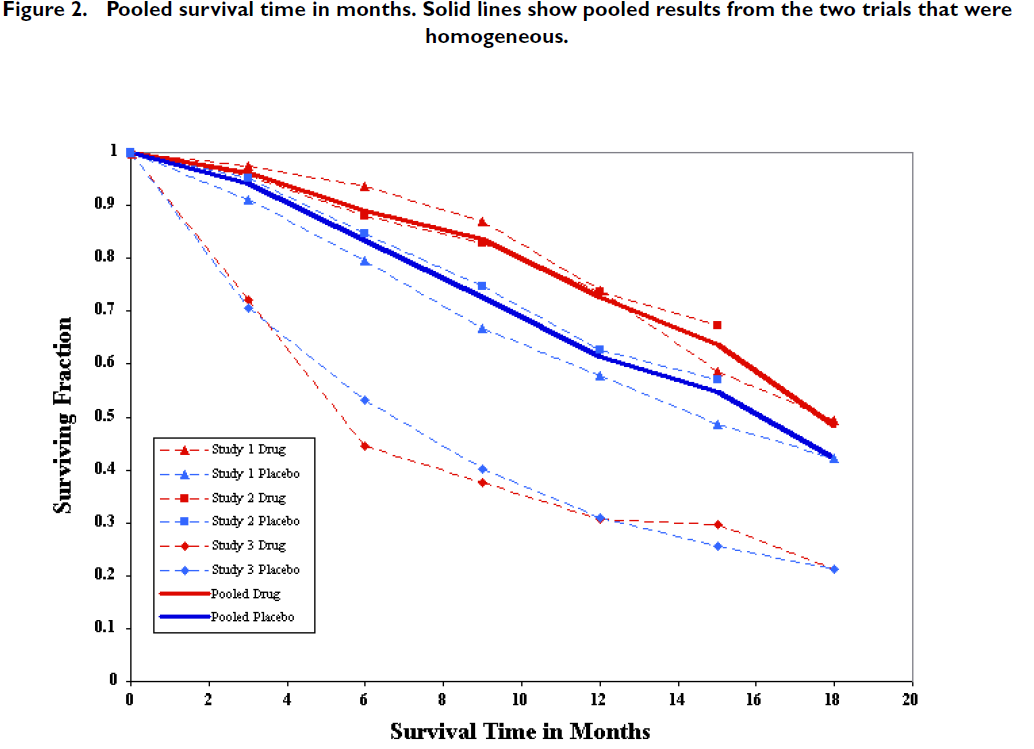 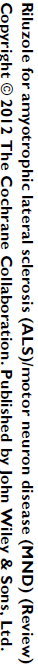 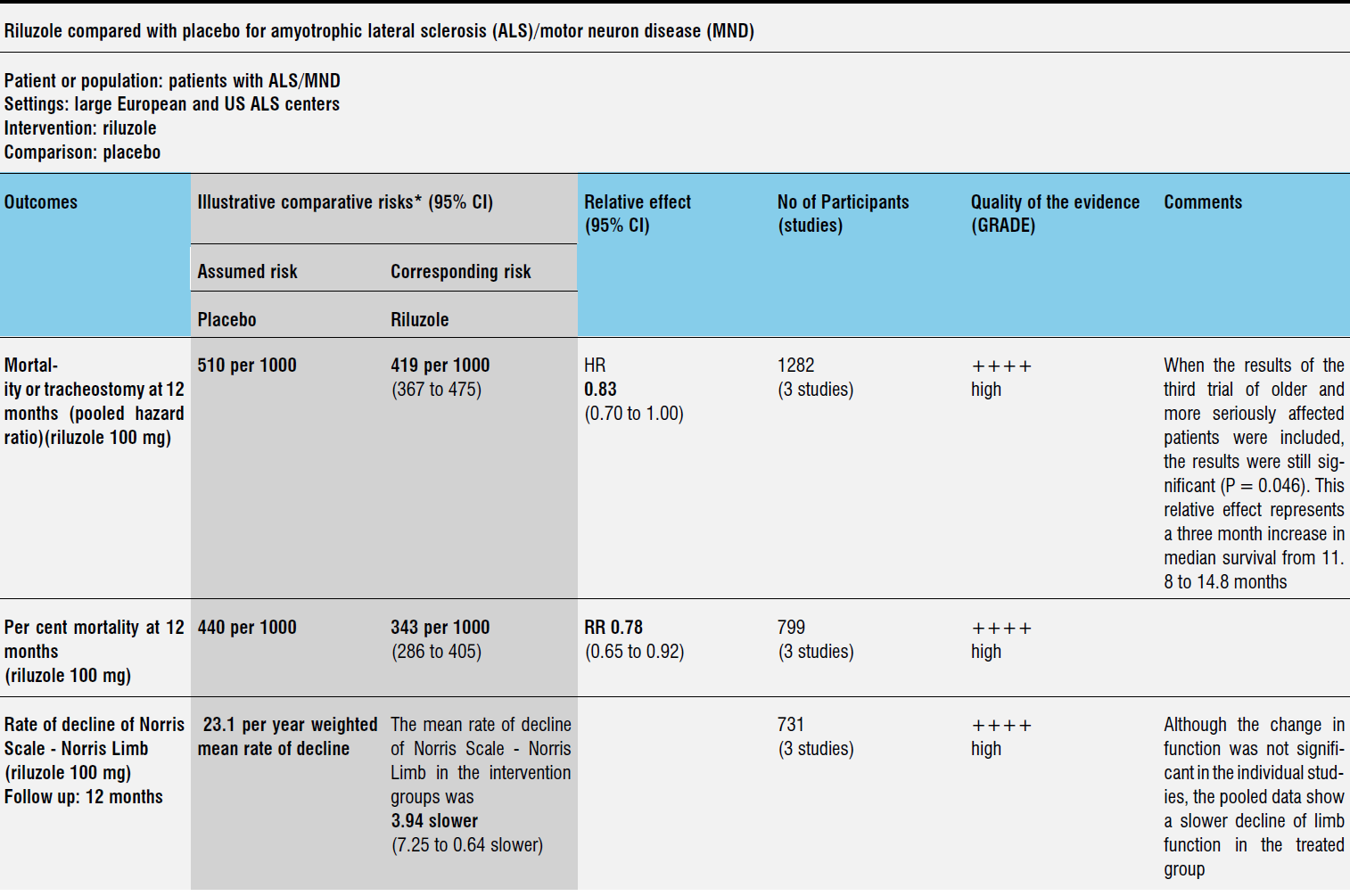 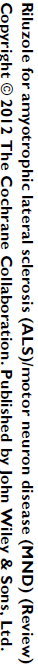 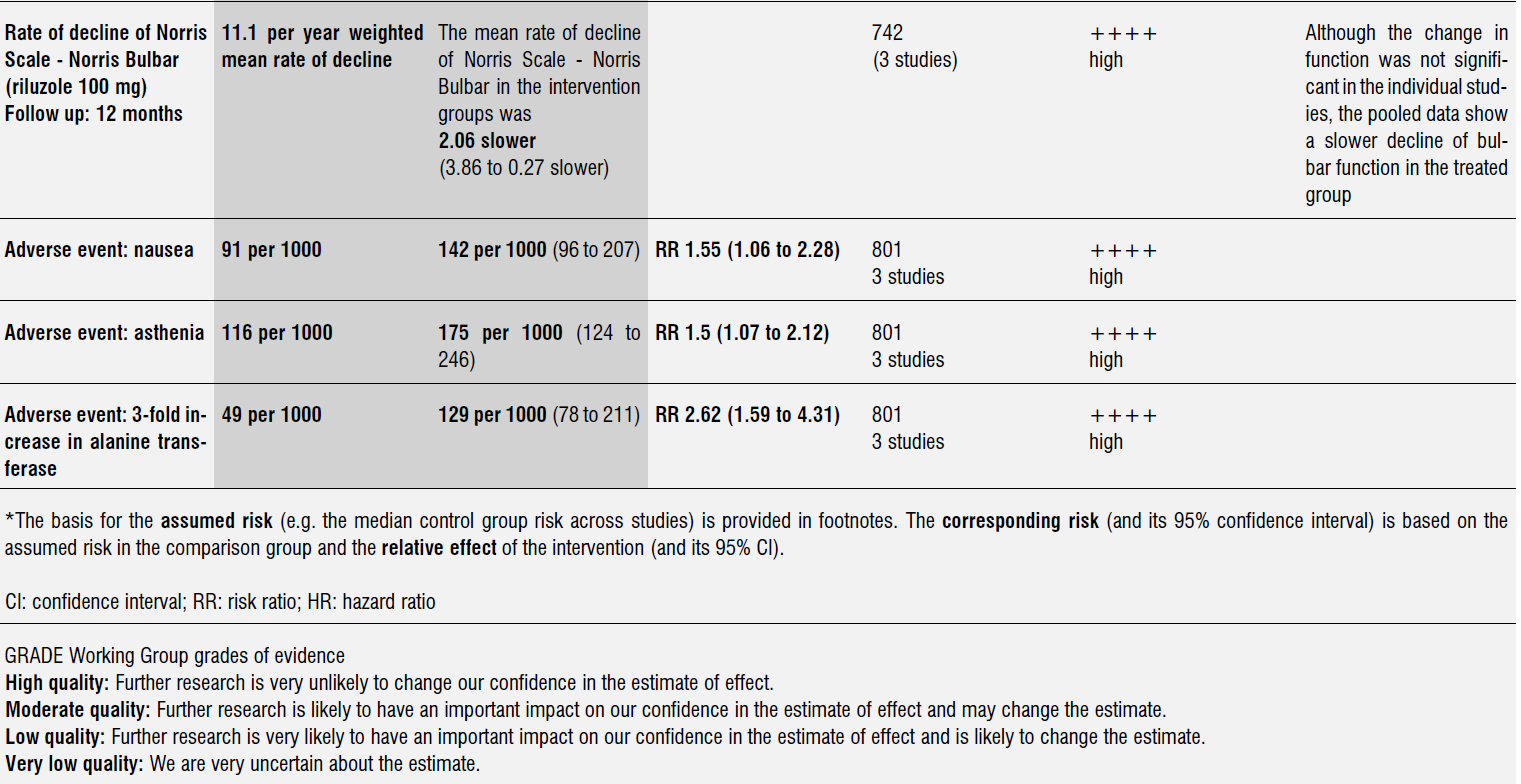 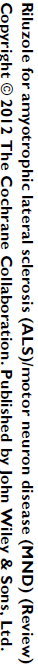 Would it help to focus population?
Bulbar onset
Limb onset
Genetic marker (C9ORF72, SOD1)
Predominantly UMN
Smaller numbers
Would require repeat trial with expanded inclusion criteria to generalize
Enrichment
6/26/2014
R25 NS088248
37
Outcome measures that are useful in ALS trials include:
FVC
ALSFRSr
Survival
QOL scales
Potentially these and more, but must be validated
Question 4
6/26/2014
R25 NS088248
38
“We don’t do clinical trials in a random sample of patients…” Bob Temple
	
	Enriching the study population
	
	Selectivity
Conclusions
6/26/2014
R25 NS088248
39
Great slide set:
http://www.fda.gov/ucm/groups/fdagov-public/@fdagov-afda-orgs/documents/document/ucm303485.pdf

Short video from Bob Temple:
http://vimeo.com/58496502
More information about enrichment
6/26/2014
R25 NS088248
40